Erin’s Law Presentation
LGS - K-3rd grade
What today is about
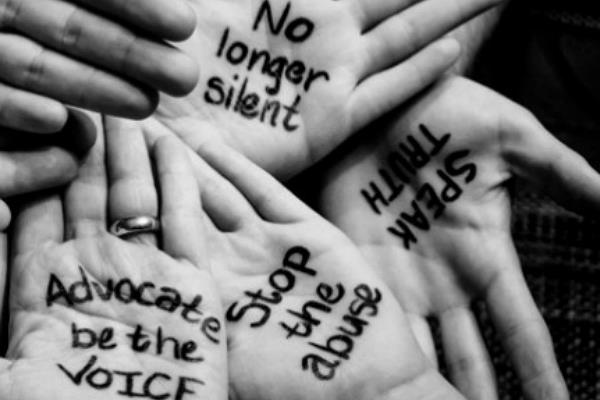 Every year, we learn what to do in case of a tornado, fire or an intruder. 
It’s also important to also know how to recognize and keep yourself and others safe from abuse.
This is a difficult and serious topic. Please use you best listening skills.
Erin Merryn
Erin’s Law
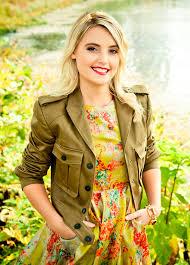 Types of Abuse
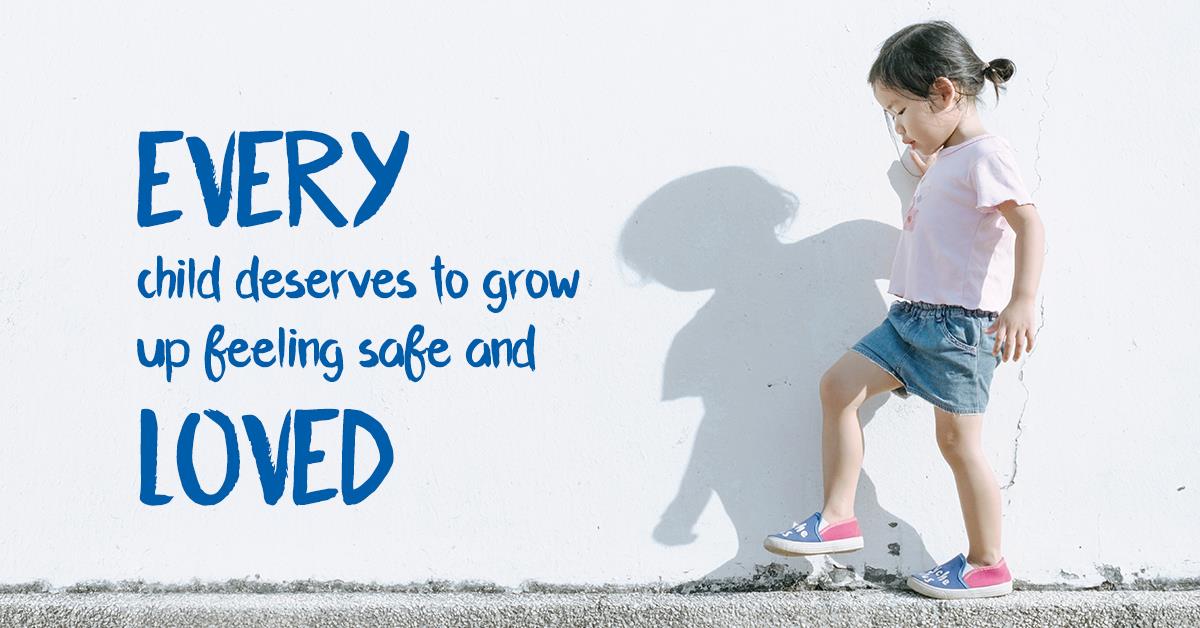 Physical
Emotional
Neglect
Sexual
“Protect Yourself Rules” Intro
Protect Yourself Rules keep you safe!
Barbara Sinatra Center for Abused children Video 2:30
“Protect Yourself Rules”
Protect Yourself Rules keep you safe!
“Safe Touch, Unsafe Touch”
Barbara Sinatra Center for Abused children Video 2:07
Safe Touch
Safe touches make us feel good.
Hugs from family members
High fives from friends
Holding mom or dad’s hand
Your private parts are the parts of your body covered by a bathing suit.
No one has a right to touch your private parts or touch you in any way that makes you feel uncomfortable. 
No one should ask you to touch their private parts.
Sometimes when parents take a child to the doctor, they may need to examine private parts. 
A baby may need their diaper changed or a young child may need help wiping.
Private Parts
Good Secretes
Good Secretes are safe and fun!
A surprise party
A Christmas present 
The family is going somewhere special for a surprise
If someone is having a baby boy or a baby girl
Bad Secretes
Secretes that are not safe and hurt people
* If someone gives you an unsafe touch, they might tell you to keep it a secrete

* You always ned to tell a grown up about unsafe touches!

* Keep telling until someone helps you
“Shout, Run, Tell”
Protect Yourself Rule
Barbara Sinatra Center for Abused children Video 1:46
“Shout, Run, Tell”
Protect Yourself Rule, “Shout, Run, Tell”!
No one has a right to touch you in a way that makes you feel unsafe.
Sometimes you may be too scared to shout or run.
Tell an adult right away!
“A Neighbor”
It does not matter who it is. If some touches you on a private part of your body, you have to shout, run and tell.
Barbara Sinatra Center for Abused children Video 3:49
It doesn’t matter who it is, tell!
Trusted Adults
Parents
Other family members
Your friend’s parents
Teachers, social worker, etc.
Coaches
Church leaders
Police and other emergency responders
Internet Safety
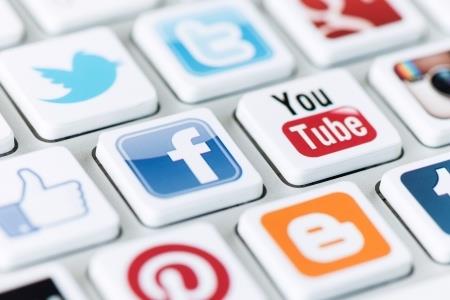 Do not give out your passwords or log into a friend’s device.
Make your settings private. 
Be mindful of what your are posting and texting. It will be out there FOREVER!
If you are sent something that makes you feel uncomfortable, speak up.
Any Questions?
Please fill out your card
Name & Grade
Check a box:
I do not have any questions
I have a question, but it is        nothing urgent
I have an important question and/or need to chat ASAP
Talk with your parents about the Protect Yourself Rules you learned today!